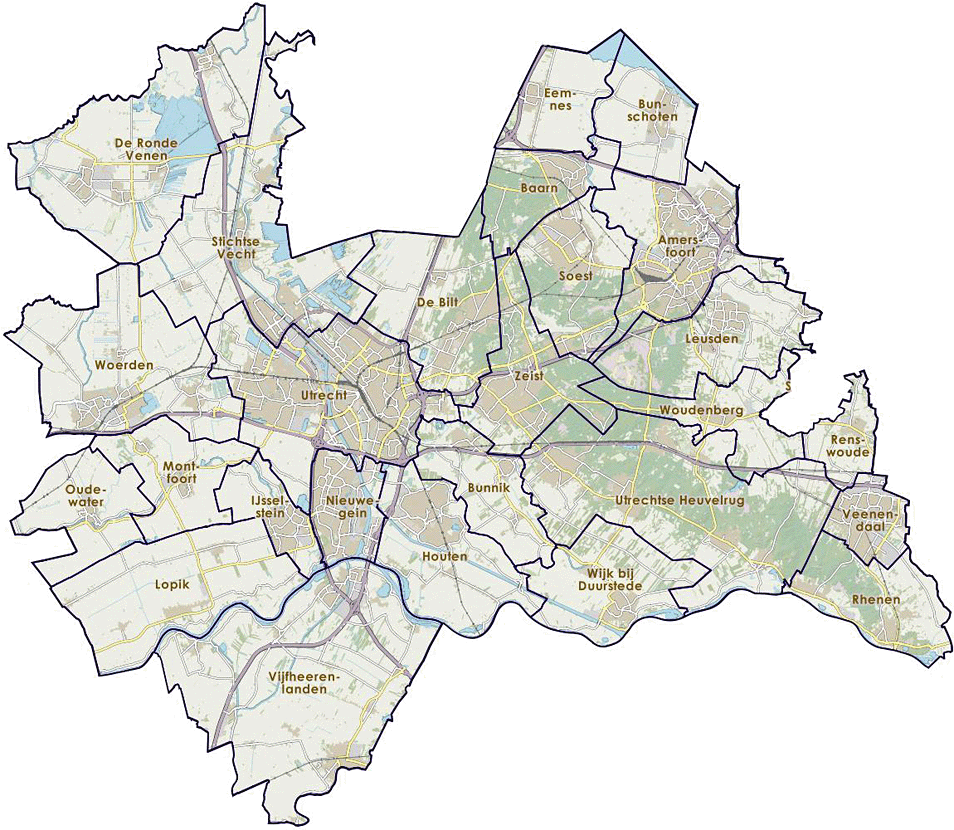 SAMENWERKINGSAFSPRAKEN UTRECHTARCHIEF EN INFOMATIEHUISHOUDING
9 maart 2023
webinar Regiosamenwerking Omgevingswet

Wat komt hier langs:
Welke afspraken en instrumenten, waar staan we nu?
Analyse voorbeeld-DAP en gemeente Zeist
Welke afspraken zijn belangrijk voor: omgevingsdienst, veiligheidsregio, provincie, archiefdienst en waterschap?
Hoe nu verder?

 Dit webinar wordt opgenomen om later terug te kunnen kijken.
HOE ZITTEN DE AFSPRAKEN IN ELKAAR?
INTENTIEOVEREENKOMST
Uitgangspunt 3 in considerans Intentieovereenkomst:“Partijen […] onderkennen het gezamenlijk belang van een goed onderling afgestemde informatiehuishouding voor een goede samenwerking”
Afspraken op onderwerpen:
Archief en informatiehuishouding
Bodem 
Financiële arrangementen 
ICT en informatievoorziening 
Leges 
Omgevingsoverleg 
Omgevingsvergunning 
Overdracht van de bevoegd gezagtaken 
Rechtsbeschermingsprocedures, aansprakelijkheid, nadeelcompensatie 
Toezicht en handhaving
INTENTIEOVEREENKOMST
Leg afspraken vast in een DAP volgens model
a. Partijen maken onderling afspraken over de inrichting van de informatie-huishouding in hun proces- en informatieketens onder de daarvoor relevante wetgeving.
Zij voeren die afspraken uit op basis van uniforme basisprincipes die in de hele regio en keten worden gedeeld.
Hiervoor wordt een model ‘dossier afspraken en procedures’ (DAP) gehanteerd.
b. Dit DAP wordt ingebed in de bredere samenwerkingsafspraken en het model wordt regionaal actueel en volledig gehouden.
INTENTIEOVEREENKOMST
Maak afspraken over hoe vaak je monitort
c. Partijen toetsen hun afspraken periodiek (bv. jaarlijks) aan de checklist DUTO-TODO van de Handreiking duurzame toegankelijkheid in de informatieketens van de Omgevingswet, en treffen waar nodig maatregelen voor verbetering.
WERKAFSPRAKEN
a. Streven naar zo effectief mogelijk samenwerken:
01 	Als afspraken door verschillende ketenpartners met één 	ketenpartner worden gemaakt, dan streven we naar zoveel 	mogelijk uniformiteit in de uitwisseling met behoud van 	organisatie-eigen interne inrichting. 

02 	Als de regieorganisatie het model-DAP onder hoofdafspraak b 	aanpast, dan worden die aanpassingen doorgevoerd door alle 	ketenpartners.
WERKAFSPRAKEN
b. Regionaal actueel en volledig houden:
01	De regieorganisatie bij de provincie zorgt ervoor dat het 	model-DAP actueel en volledig blijft, zowel inhoudelijk als de 	inbedding in de bredere samenwerkingsafspraken. 

02	De regieorganisatie bij de provincie organiseert periodieke 	voorlichting en terugkoppeling over de actualiteit en 	volledigheid van het model-DAP. 	

03 	Als bij de periodieke toetsing onder hoofdafspraak c naar 	voren komt dat het model-DAP of de bredere 	samenwerkingsafspraken geactualiseerd moeten worden, dan 	is het terugkoppelproces hiervoor geborgd.
WERKAFSPRAKEN
c. Checken of het nog steeds goed gaat, DUTO-TODO checklist:
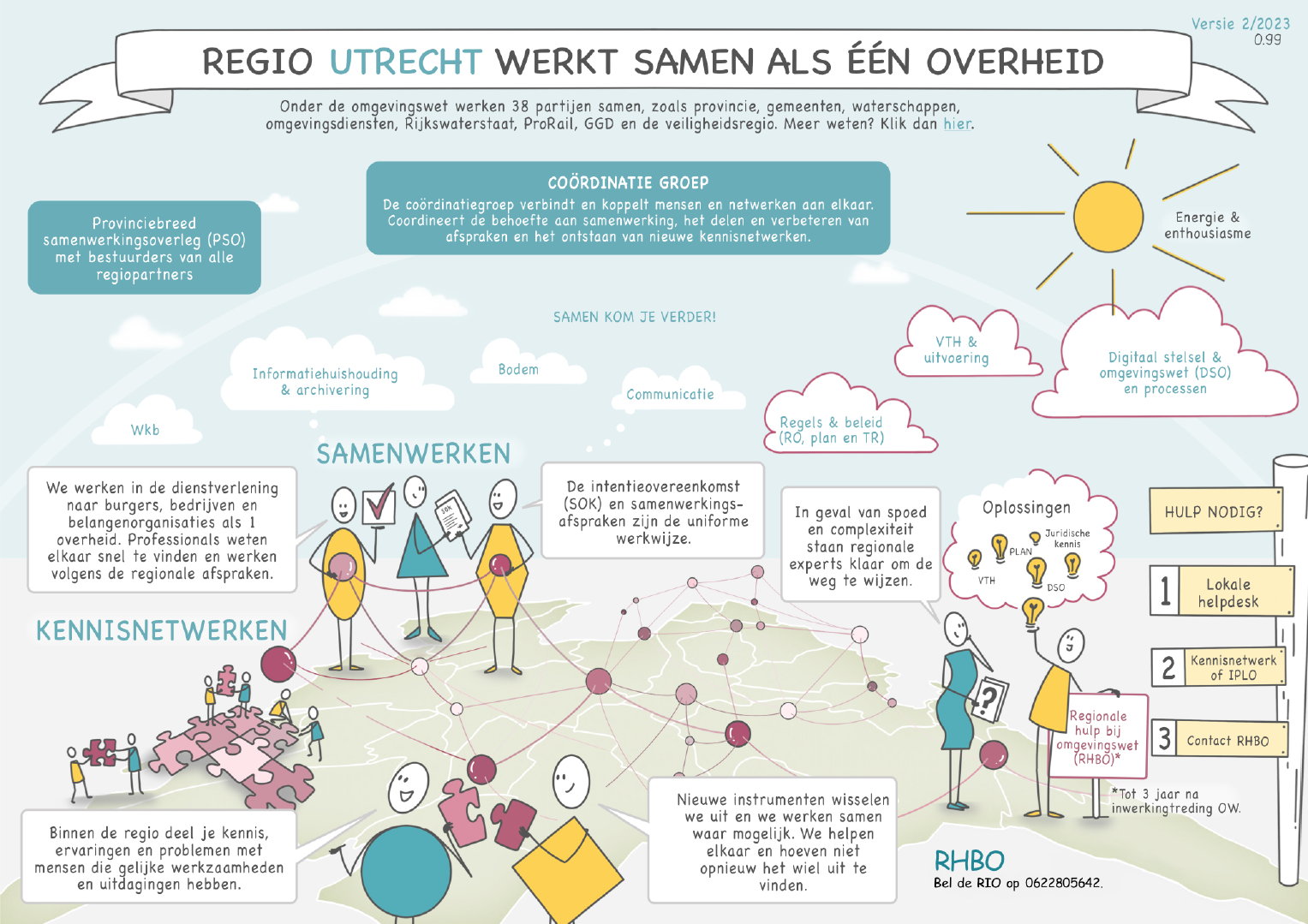 VERHAAL PER OVERHEID
Analyse voorbeeld-DAP en afspraken belangrijk voor gemeente (Arnoud)

Welke afspraken zijn belangrijk voor:
omgevingsdienst (Joost)
veiligheidsregio (Rianne)
provincie (Marjolein)
archiefdienst (Eva)
waterschap, panelgesprek (Layla)

Hoe nu verder? Wat kun jij doen?
vraag of opmerking?
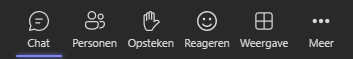 OMGEVINGSDIENSTEN
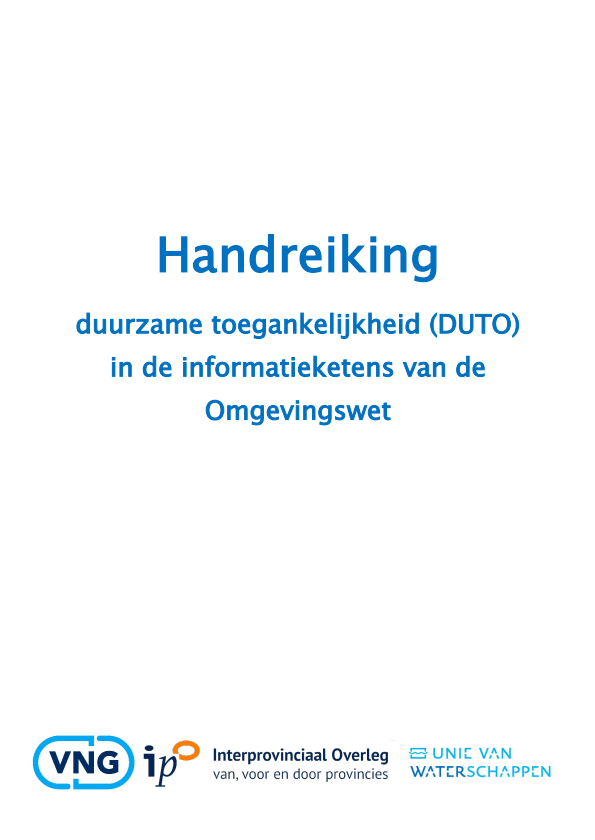 Specifieke aandachtspunten
Afspraken over toepassing selectielijsten
Zorg voor goede vastlegging bevoegd gezag: niet alleen op inrichting!
Warme overdracht van bodemtaken van  provincie naar gemeente: uniformiteit!

Werkprocessen (PDC RUD)
Advisering bij planprocessen & beleid
Advisering bij vergunningverlening
Milieumeldingen | (Bodem)administratie
T&H fysieke & administratieve contole
OMGEVINGSDIENSTEN
Analyse bestaande DAP‘s enDUTO-TODO checklist, o.a.:
architectuur
ordeningsstructuur
modelafspraken mbt informatieobjecten
metadata


Verhouding per DUTO-TODO categorie:model of per ketenpartner?

Inrichten met Ow-processen en procesapplicatie
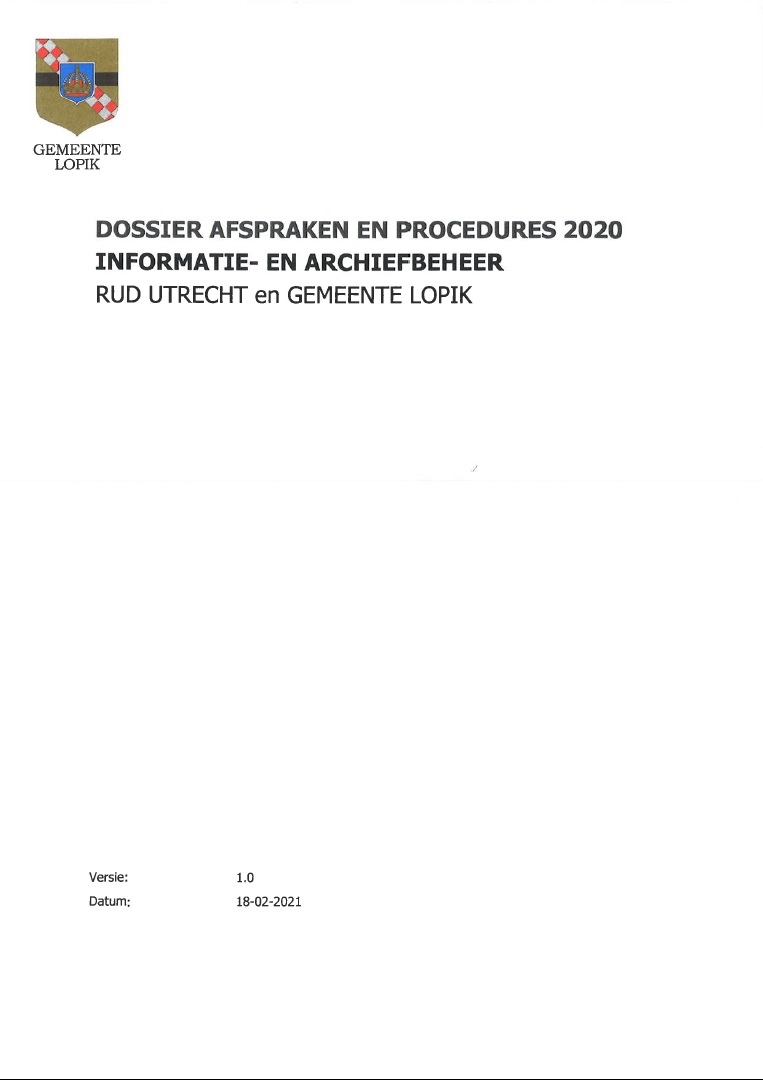 HOE NU VERDER?
Participeer waar je kunt:het is aan ons allemaal!

Stem af met je regievoerder over intentieovereenkomst en werkafspraken

Check met jouw ketenpartners voor het DAP

Vervolg in het najaar: waar staan we?
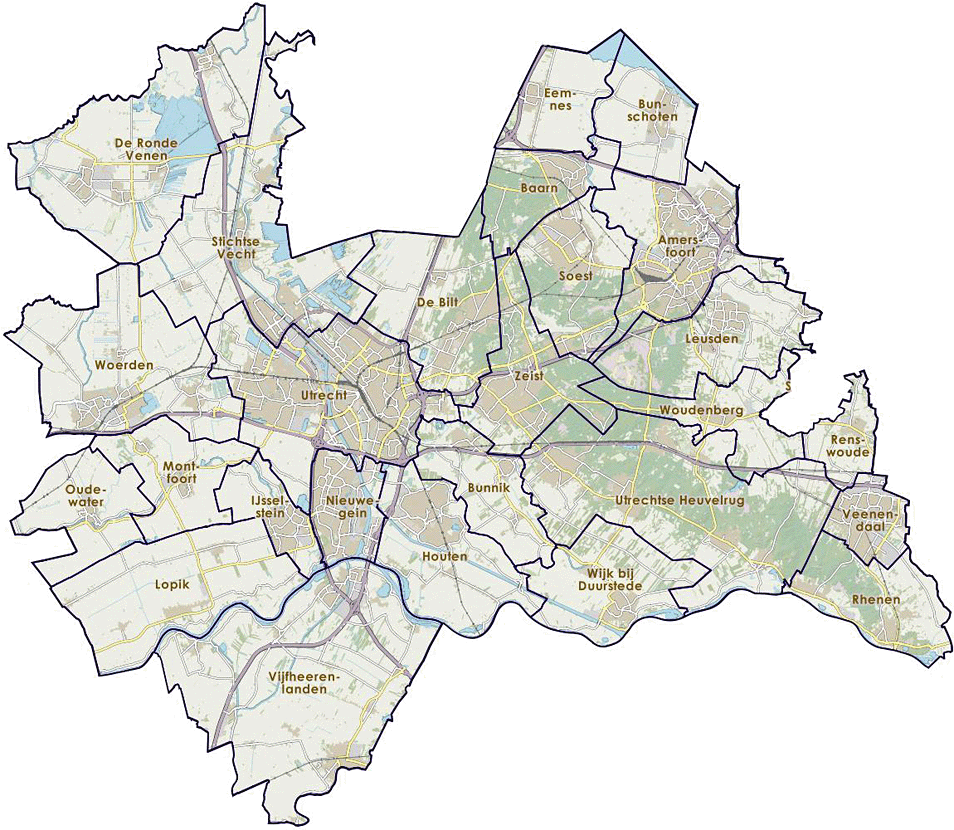 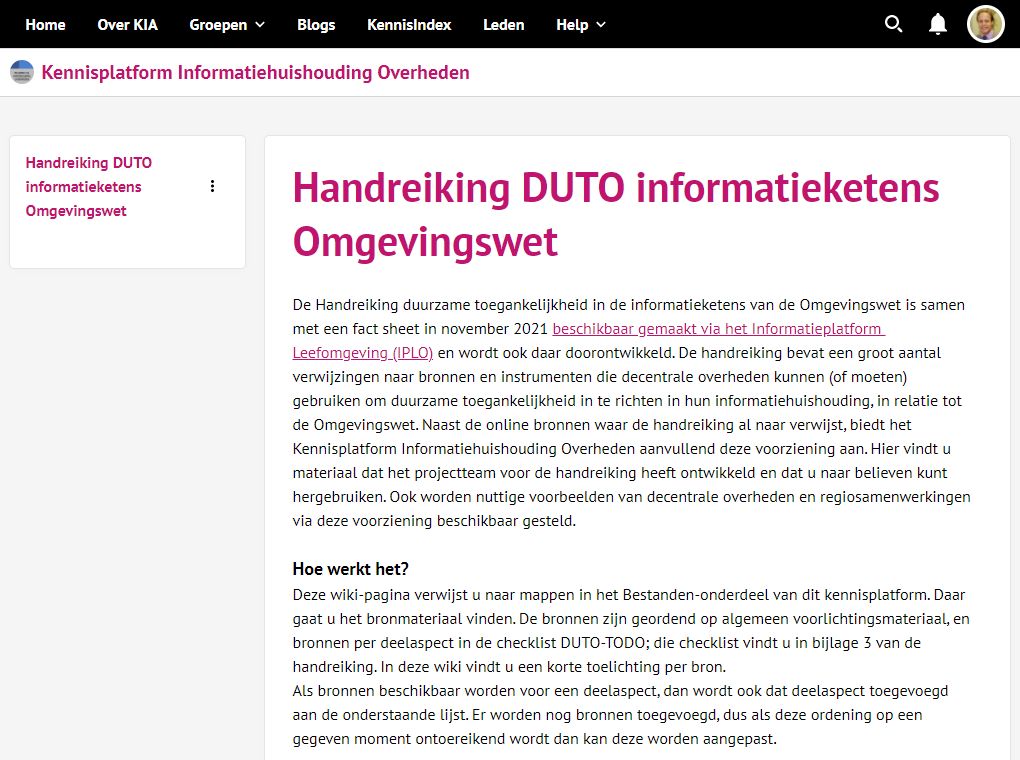 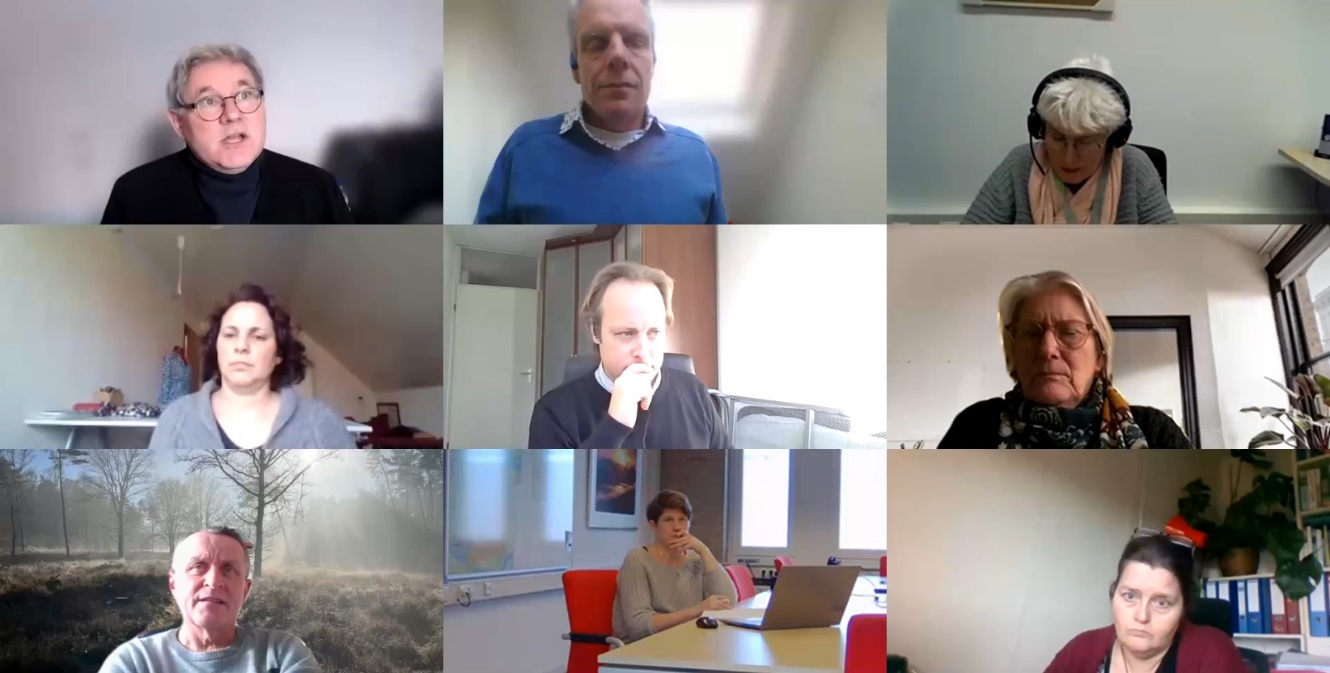 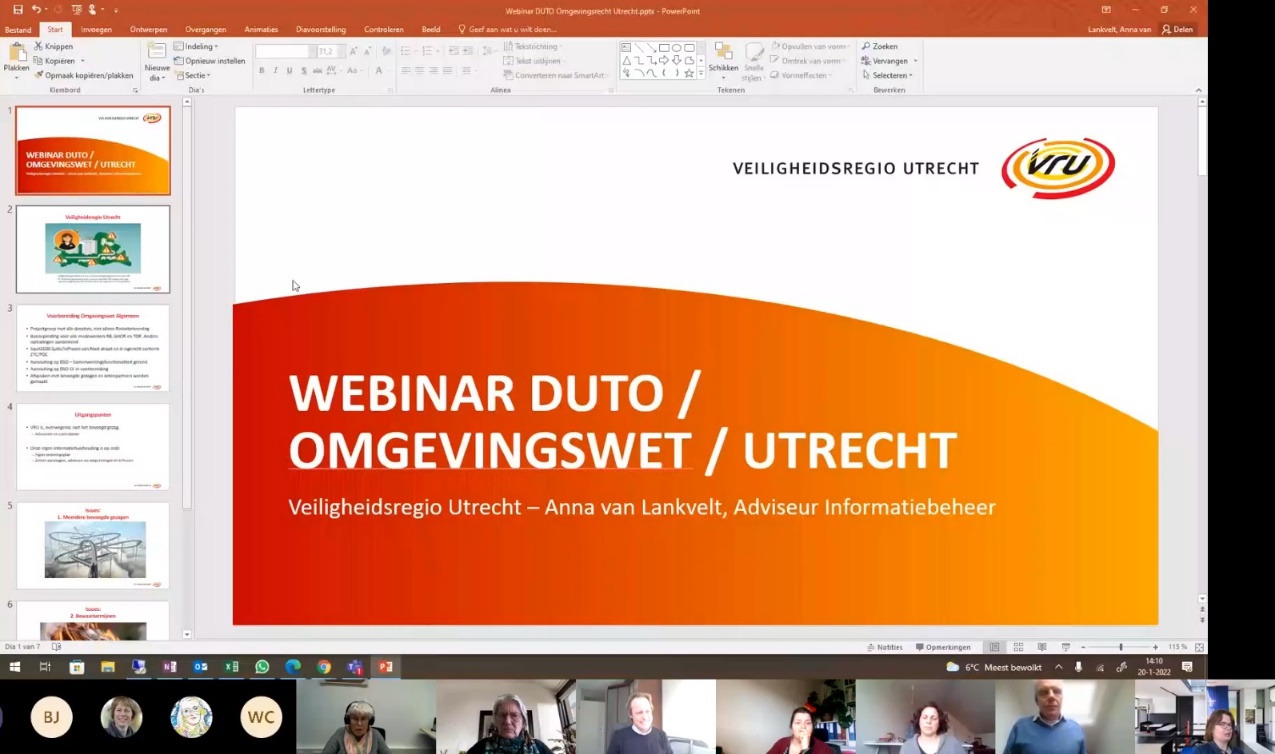 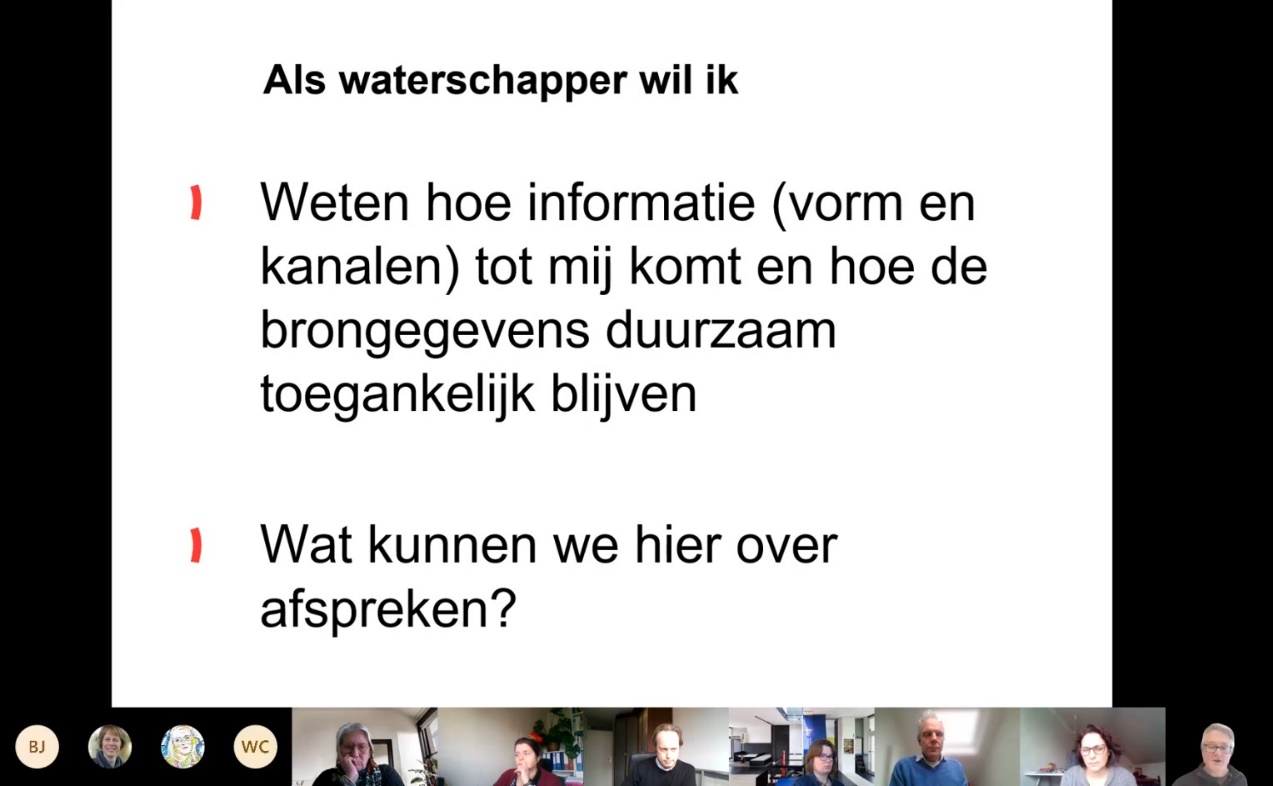 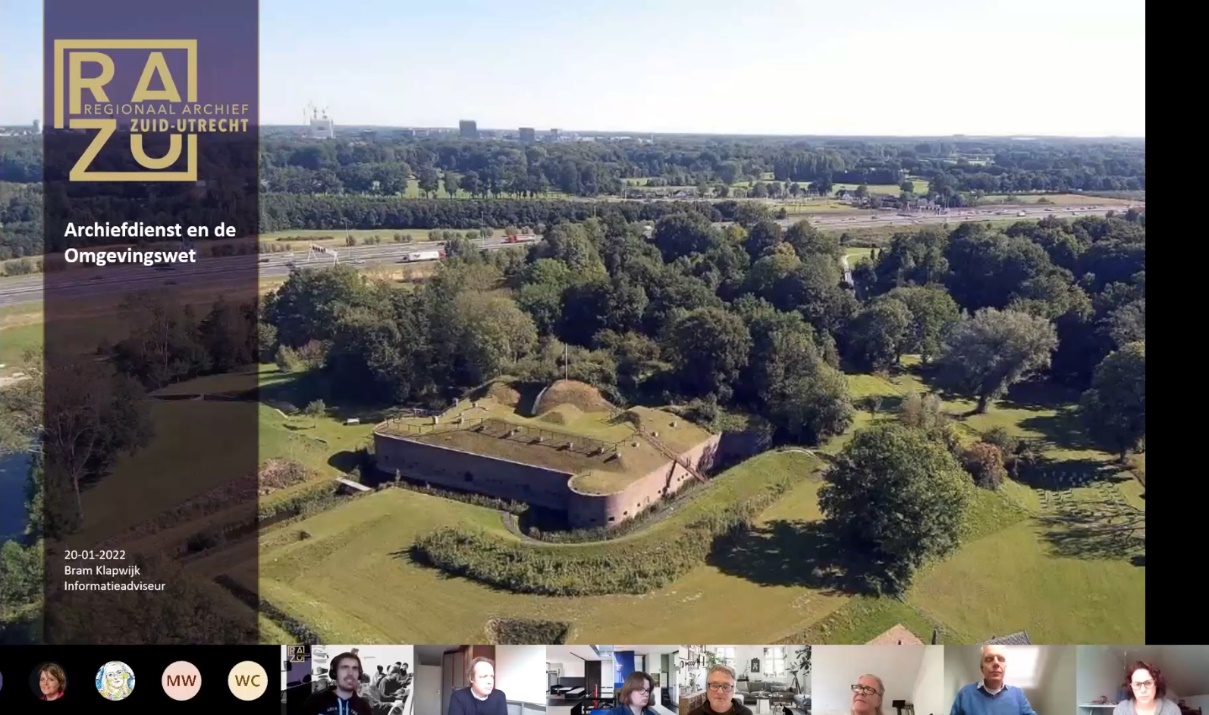